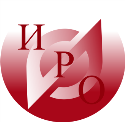 01.07.2022
ППК «Управление ОО в условиях введения и реализации  обновленных ФГОС НОО, ФГОС ООО»
© Зайцева Н.В. 
Центр образовательного менеджмента
ГАУ ДПО ЯО «Институт развития образования»
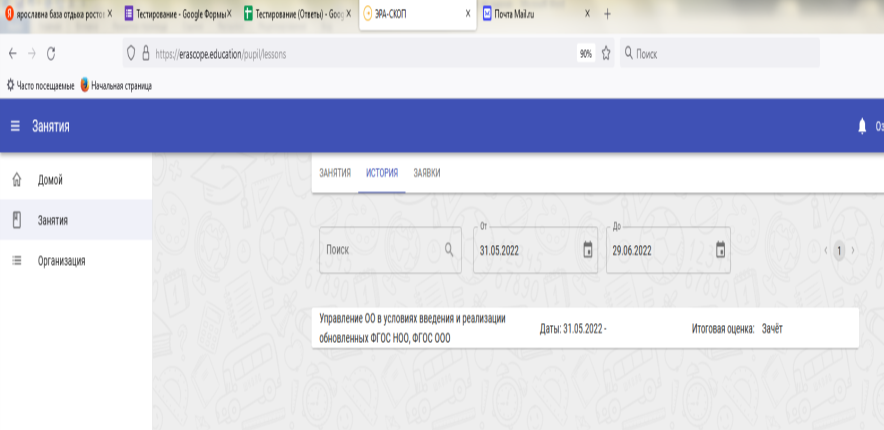 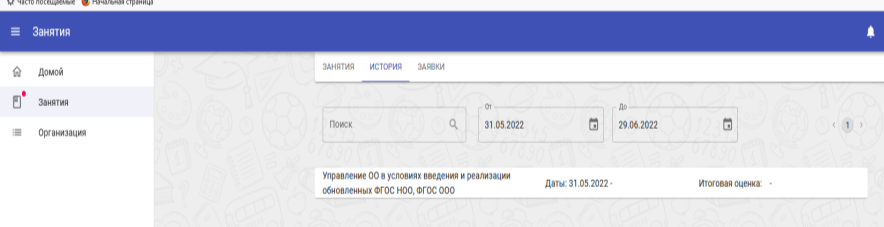 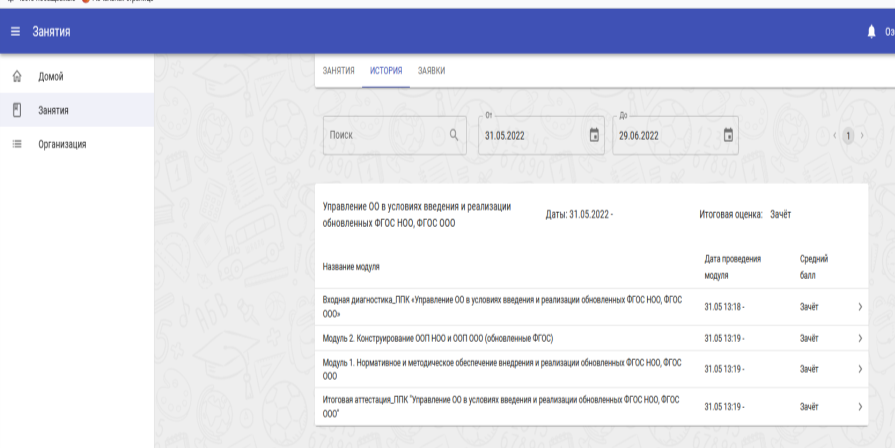 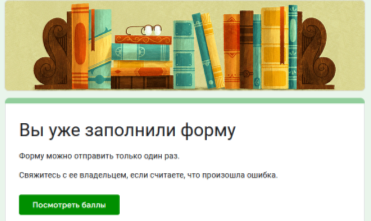 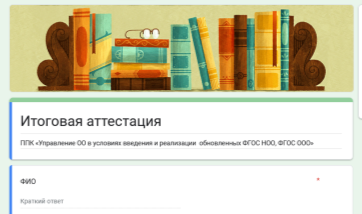 +
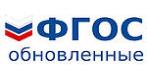 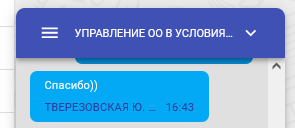 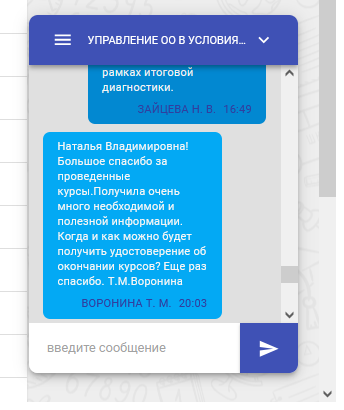 Модуль 2.
Задание
Проведите самооценку образовательной организации к введению обновленных ФГОС по предложенным критериям*.
Сделайте выводы о готовности школы к введению обновленных ФГОС НОО и ООО.
Прикрепите файл с выполненной работой.
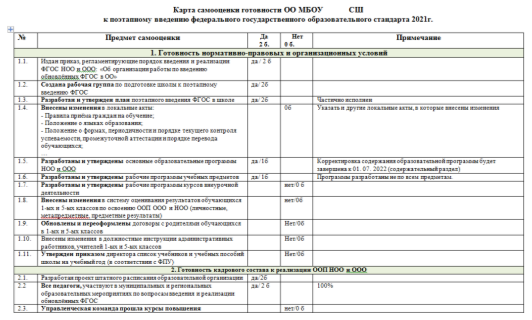 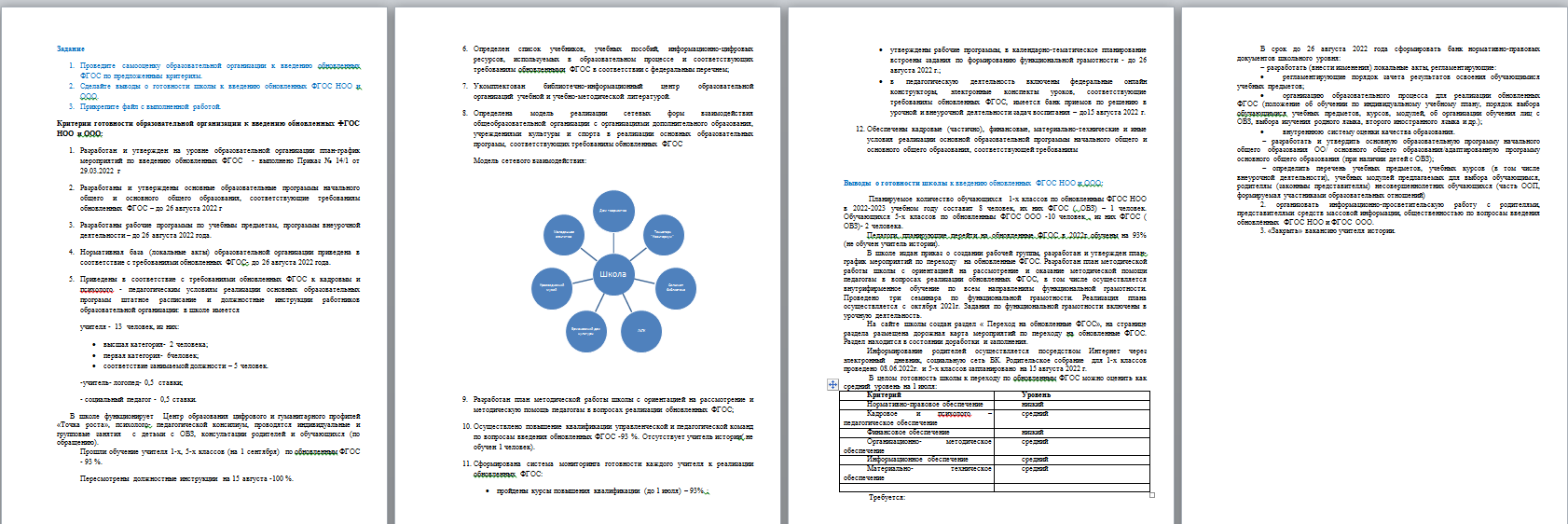 * Письмо Минпросвещения России от 15.02.2022 N АЗ-113/03 "О направлении методических рекомендаций" (вместе с "Информационно-методическим письмом о введении федеральных государственных образовательных стандартов начального общего и основного общего образования")
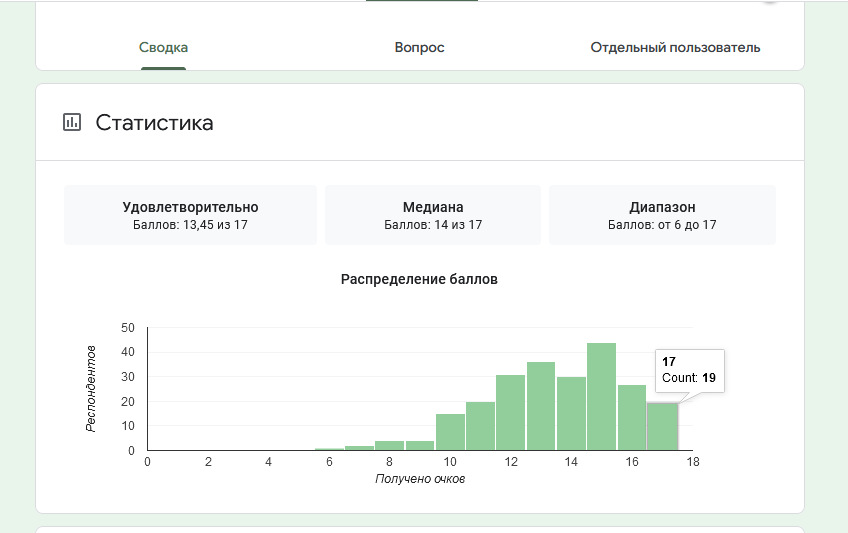 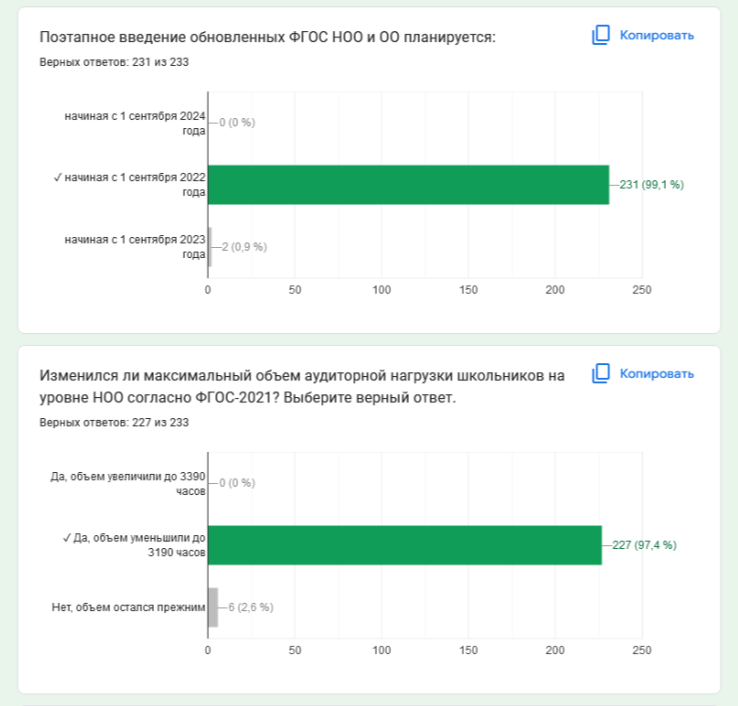 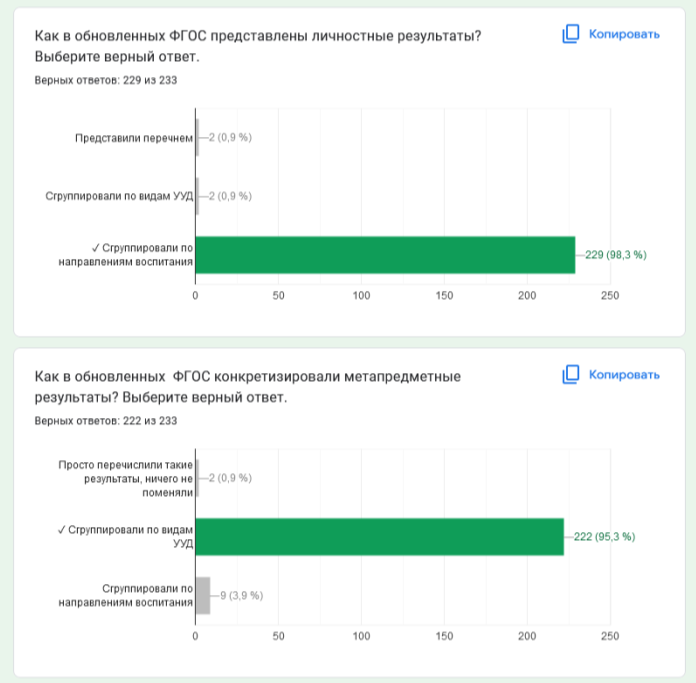 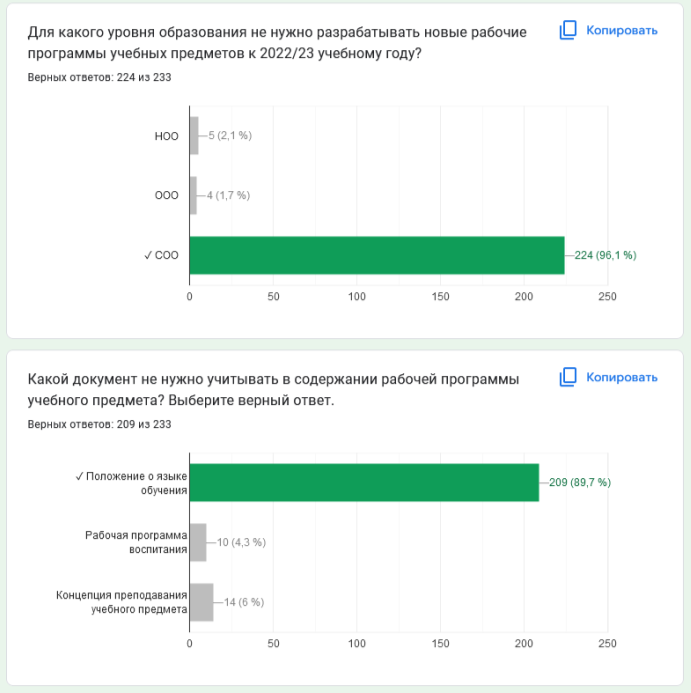 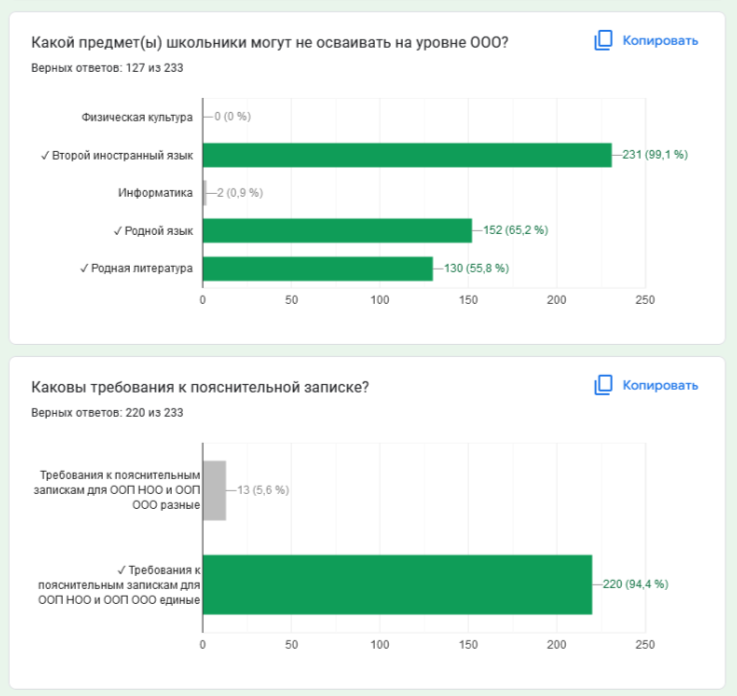 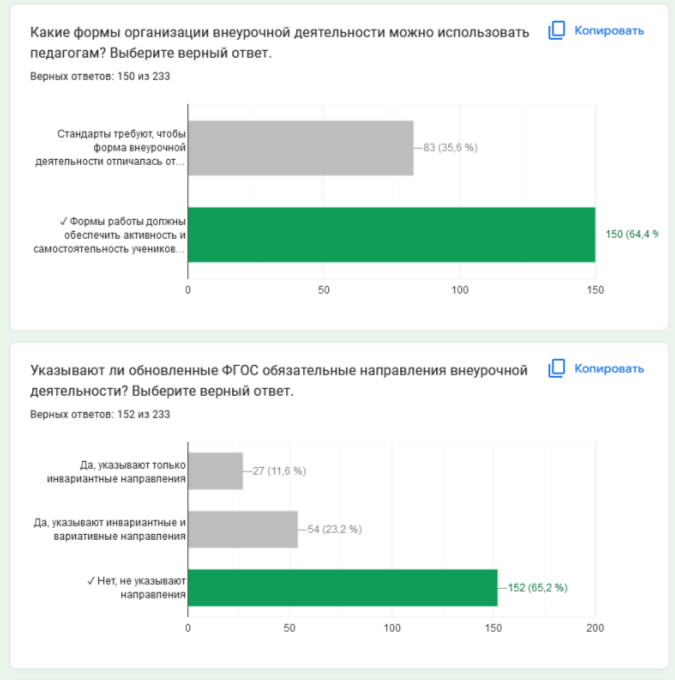 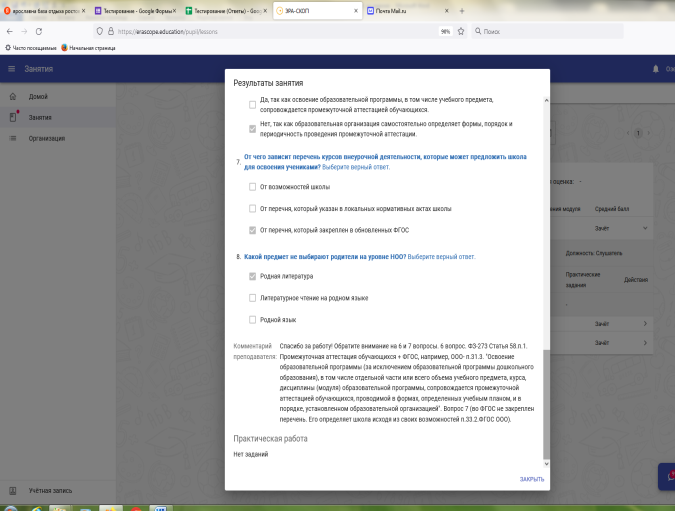 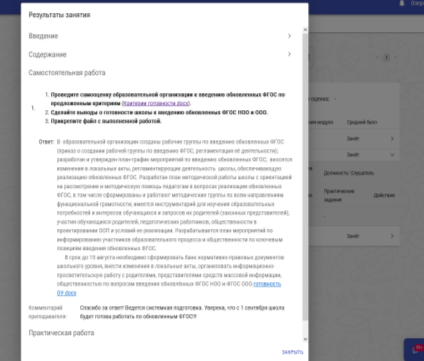 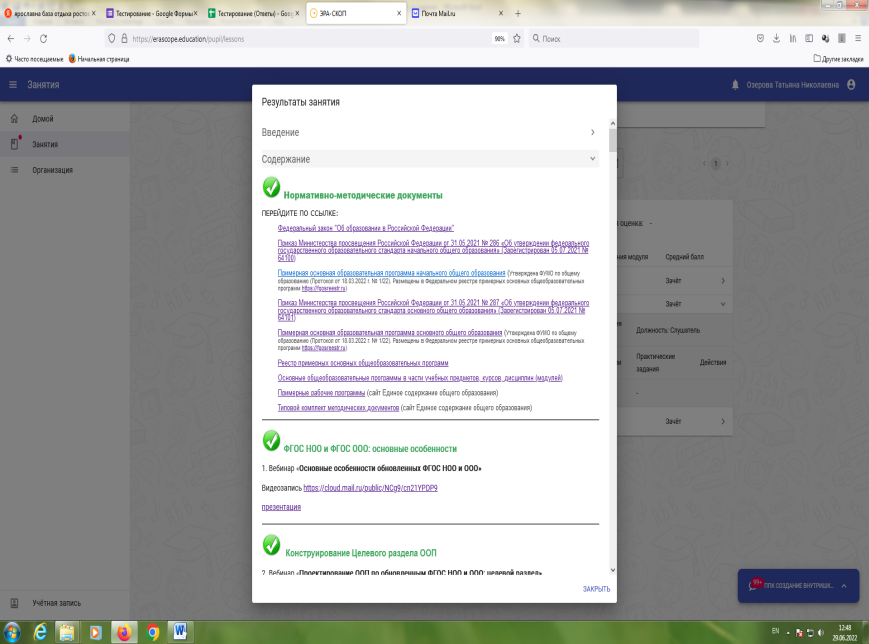 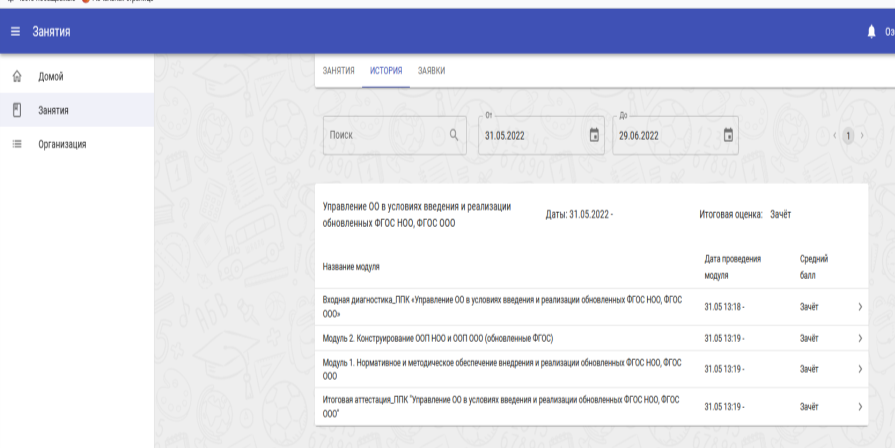 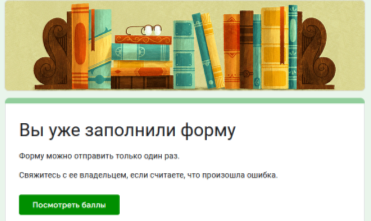 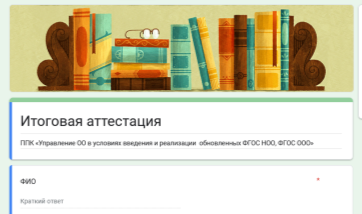 +
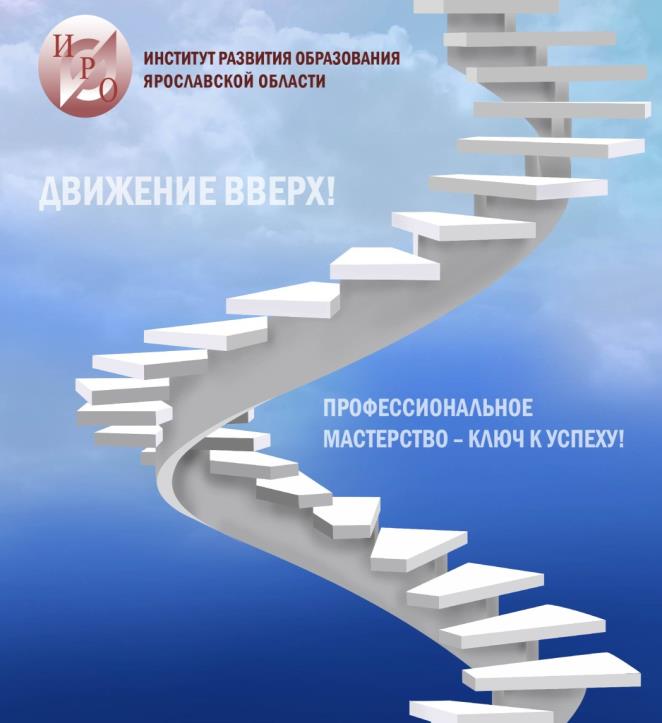 01.07.2022
Благодарю 
за внимание!
Контактная информация:
Зайцева 
Наталия Владимировна
Тел.: +7 (4852) 23-05-79 
E-mail: znataliy_72@mail.ru
Сайт: http://www.iro.yar.ru/index.php?id=39
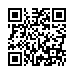